KINO KLASYCZNE W USA I WIELKIEJ BRYTANIIKONTEKSTY KULTUROWE
dr Piotr Szczypa
TROCHĘ HISTORII
Ramy czasowe: początki kina do lat 60. XX w.

Wydarzenia w Wielkiej Brytanii, które miały wpływ na charakter kina.
Wydarzenia w USA, które miały wpływ na charakter kina.
Wydarzenia na świecie.
KONTEKSTY BRYTYJSKIE
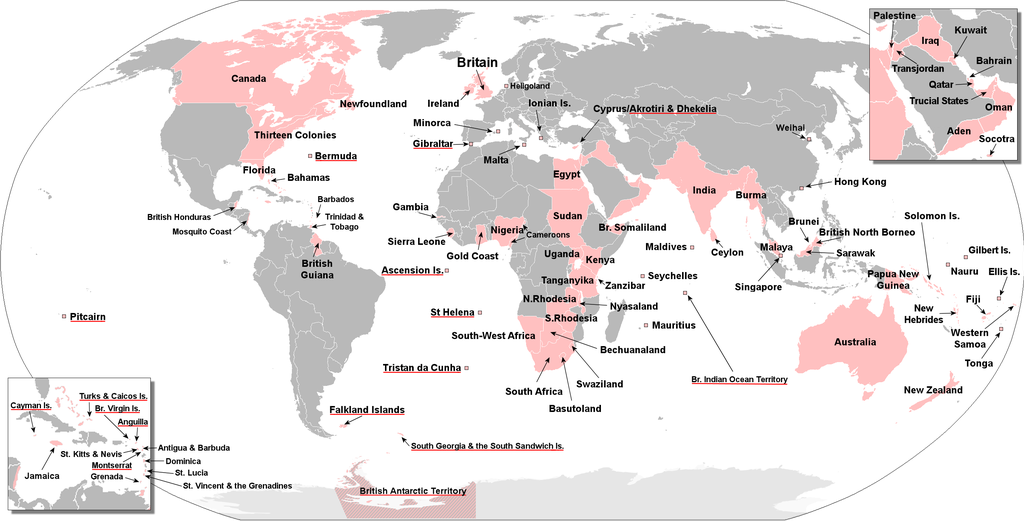 Początek „prawdziwego” kina – przełom XIX i XX w.

Koniec epoki wiktoriańskiej.
	 szczyt potęgi kolonialnej
	(Imperium, nad którym nigdy nie zachodzi	słońce)
	 dominacja Wielkiej Brytanii na polu	przemysłowym i militarnym, w handlu	 i dyplomacji
	 zmiana obrazu monarchii i relacji	monarcha-poddany.
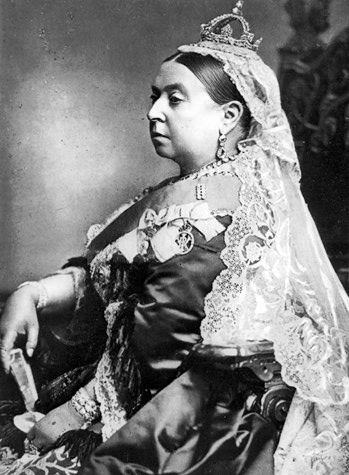 KONTEKSTY BRYTYJSKIE
Zjednoczone Królestwo Wielkiej Brytanii i Irlandii (1801-1922) jest krajem wewnętrznie podzielonym:
Anglia
Walia
Szkocja
Irlandia
 różne wartości
 różne religie
 różne języki/dialekty/akcenty

Na zewnątrz: Imperium Brytyjskie.
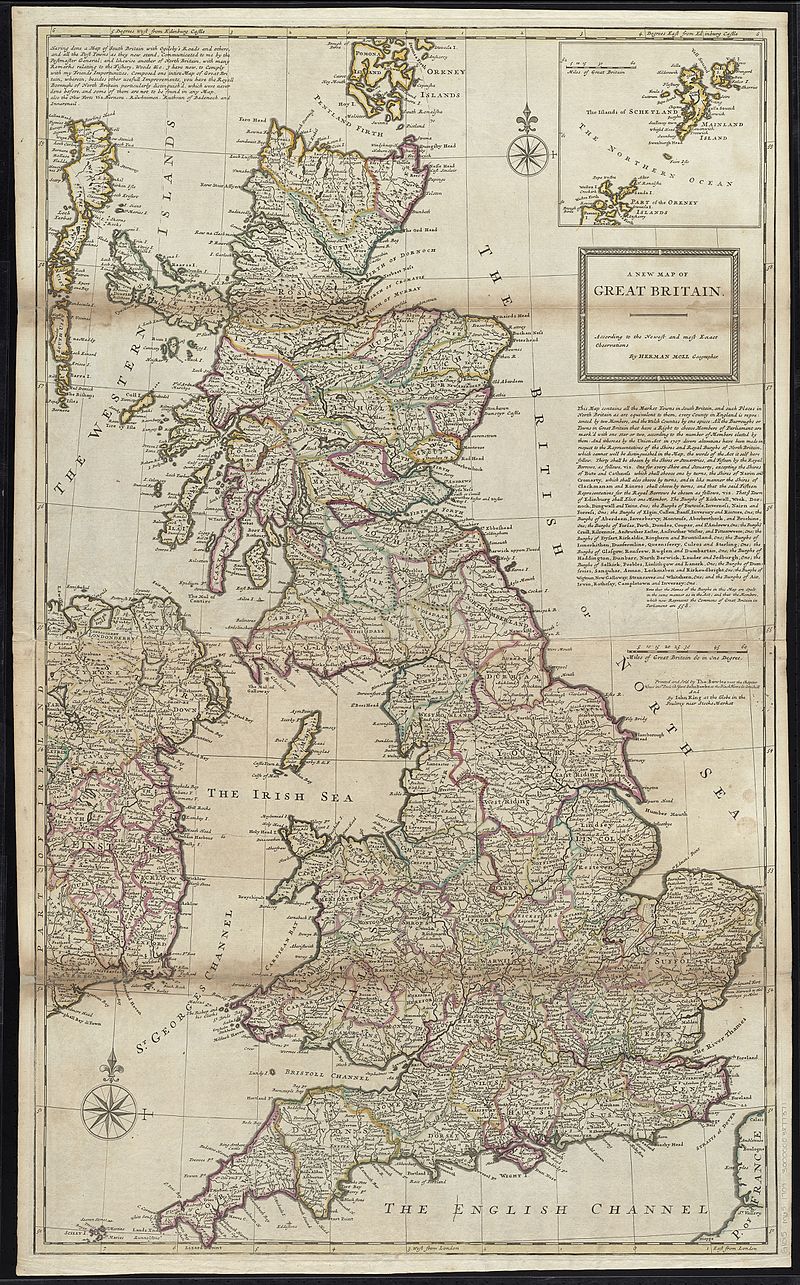 KONTEKSTY BRYTYJSKIE
Powstaje pojęcie „Brytyjskości”
	 duma z bycia Brytyjczykiem
	 Brytyjskość = siła, władza, nowoczesność
	 Brytyjskość = bezpieczeństwo
	 Brytyjskość = monarchia

Powstaje opracowany przez lingwistów wspólny dialekt języka angielskiego, RP – Received Pronunciation.
	 dialekt wyższych sfer i ludzi wykształconych
	 dialekty regionalne świadczą o zacofaniu
	 języki lokalne utożsamiane są z biedą i zacofaniem, więc  zanikają.
KONTEKSTY BRYTYJSKIE
Początek XX w. – początek końca wiary w Brytyjskość.
	 Królowa Wiktoria umiera (panowała od 1837 do 1901r.)
	 jej syn, Edward VII umiera w roku 1910
	 w 1910 roku na tron wstępuje Jerzy V
	 w roku 1914 wybucha I wojna światowa, w której ginie prawie milion Brytyjczyków 	
	 w roku 1919 wybucha powstanie w Irlandii, które doprowadza do powstania 	Wolnego	Państwa Irlandzkiego w roku 1922 i Republiki Irlandii w 1937

W jaki sposób wydarzenia te mogły podkopać wiarę w Brytyjskość?
TO NIE KONIEC KŁOPOTÓW…
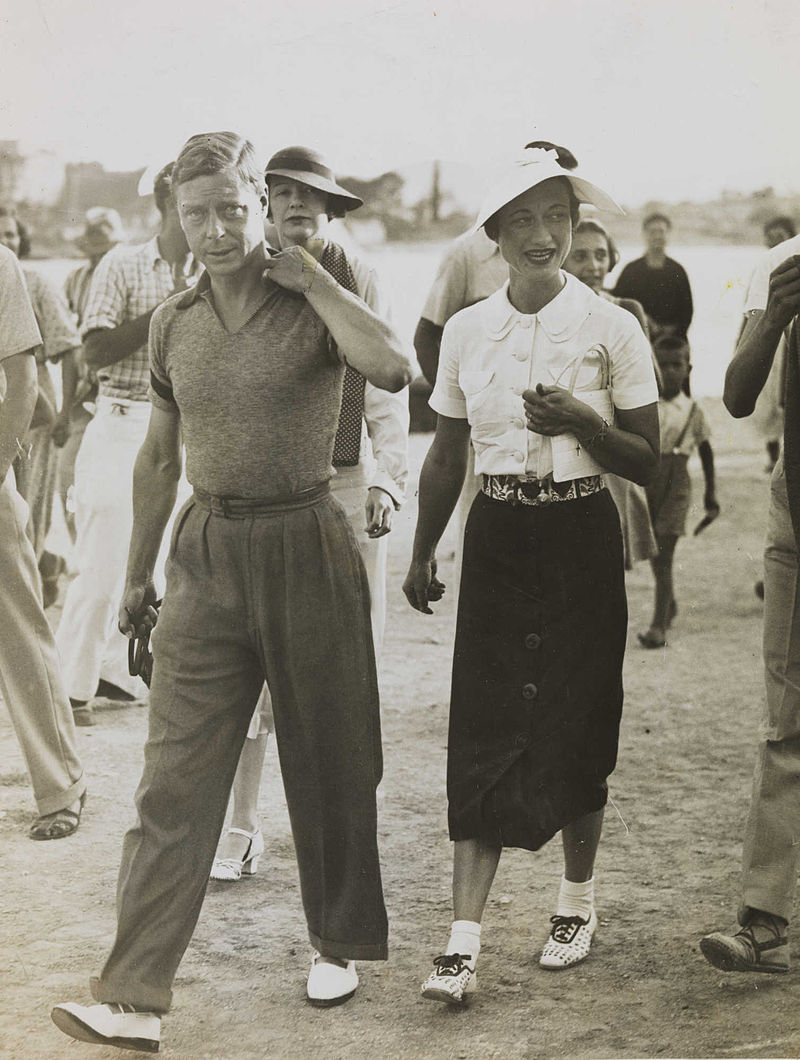 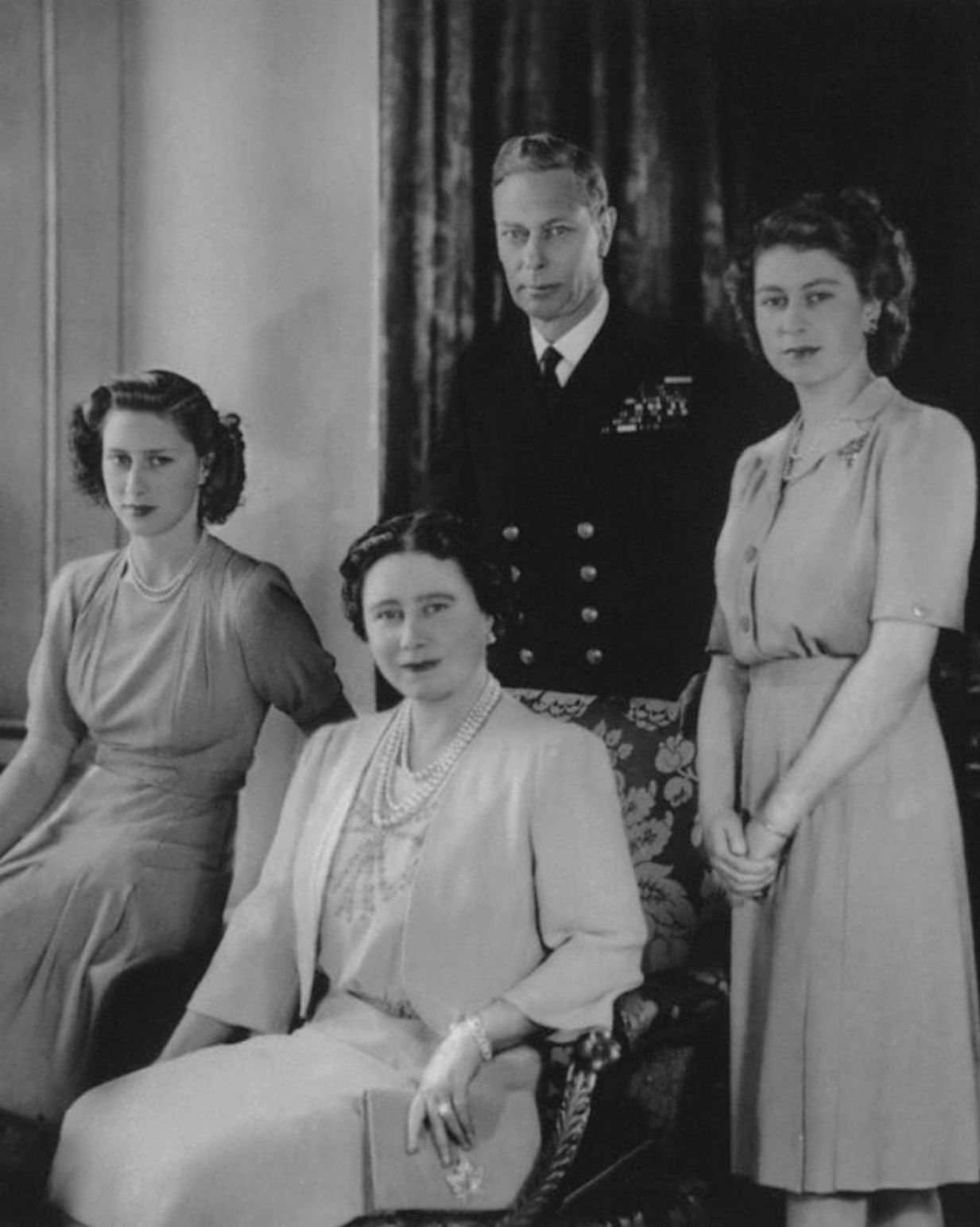 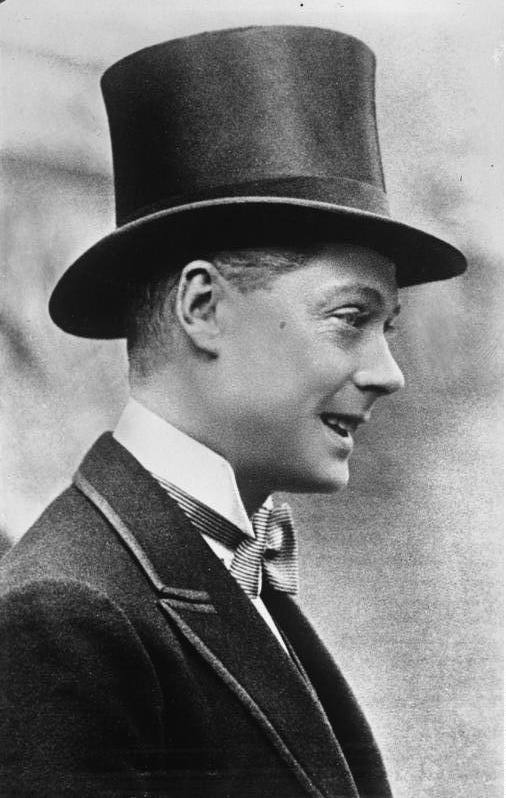 II WOJNA ŚWIATOWA
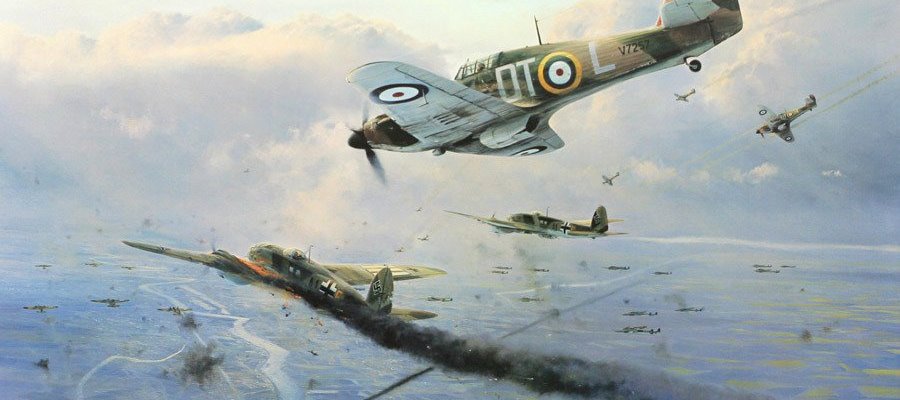 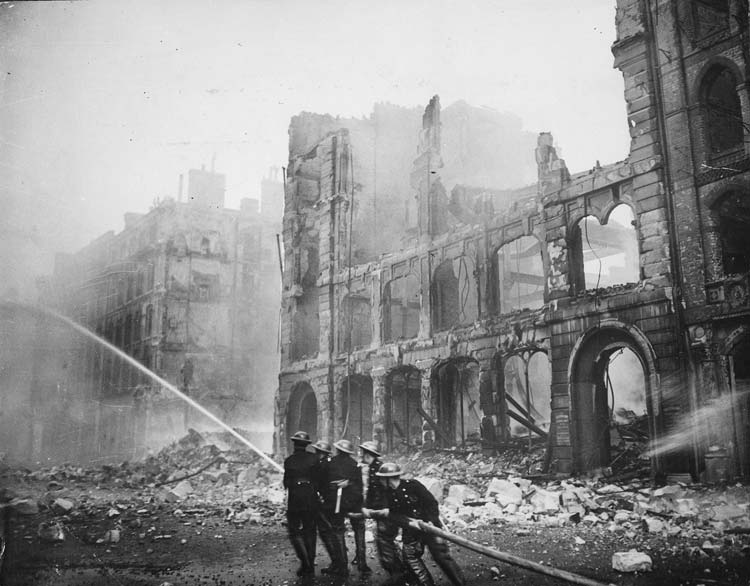 KONTEKSTY BRYTYJSKIE
Po drugiej wojnie światowej:
	 stopniowy zanik Imperium (kolonie stają się niepodległymi 	państwami)
	 monarchia staje się obiektem zainteresowania poddanych 	jako 	źródło skandali
	 odżywają tradycje zduszone przez pragnienie sztucznej jedności 	(Odrodzenie celtyckie)
	 Wielka Brytania traci na znaczeniu politycznym i staje się 	przyczółkiem USA w Europie (tzw. wyjątkowy związek = special 	relationship).
KINEMATOGRAFIA BRYTYJSKA DO LAT 60. XX w.
Jak już wspominaliśmy: kino brytyjskie rozwijało się prężnie do lat 20. XX w., kiedy to zaczęło przegrywać z kinem amerykańskim.

II wojna światowa:
	 filmy dokumentalne
	 filmy patriotyczne
	 dramaty wojenne
	 filmy propagandowe

Po II wojnie światowej:
	 próba odbudowy wizerunku	Brytyjskości
	 adaptacje literatury
	 początek horroru
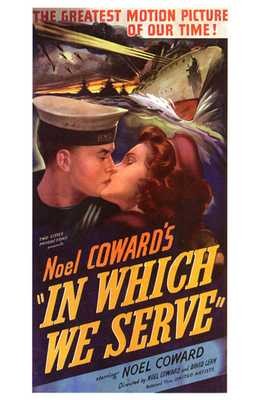 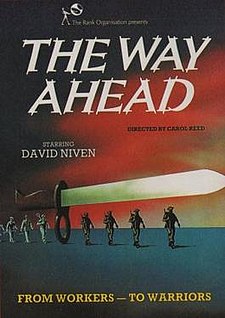 KONTEKSTY AMERYKAŃSKIE
Początek XX w. w USA:
	 kraj wciąż leczy rany po wojnie secesyjnej (zrujnowane 	Południe, antagonizm Północ-Południe wciąż żywy)
	 kończy się tzw. „wiek pozłacany”
	Błyskawiczny rozwój kraju (terytorialny, technologiczny; ogromna 	korupcja w rządzie, rozdawnictwo).
	 rozpoczyna się era progresywizmu
	Progresywistom udaje się pokonać korupcję, ale nie mogą sobie 	poradzić ze wszystkimi problemami kraju.
PRAWA JIMA CROWA
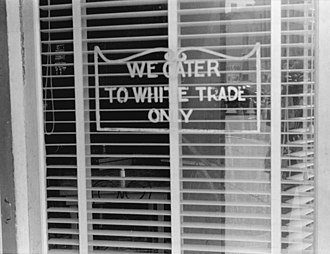 Prawa ustanowione na poziomie hrabstw (=powiaty), na południu USA:
	 doktryna „osobni, ale równi”
	 szkoły, szpitale, teatry/kina, restauracje, 	autobusy, wagony kolejowe, tzw. drinking 	fountains.
	 podatki od głosowania, testy piśmiennictwa 	i wiedzy.
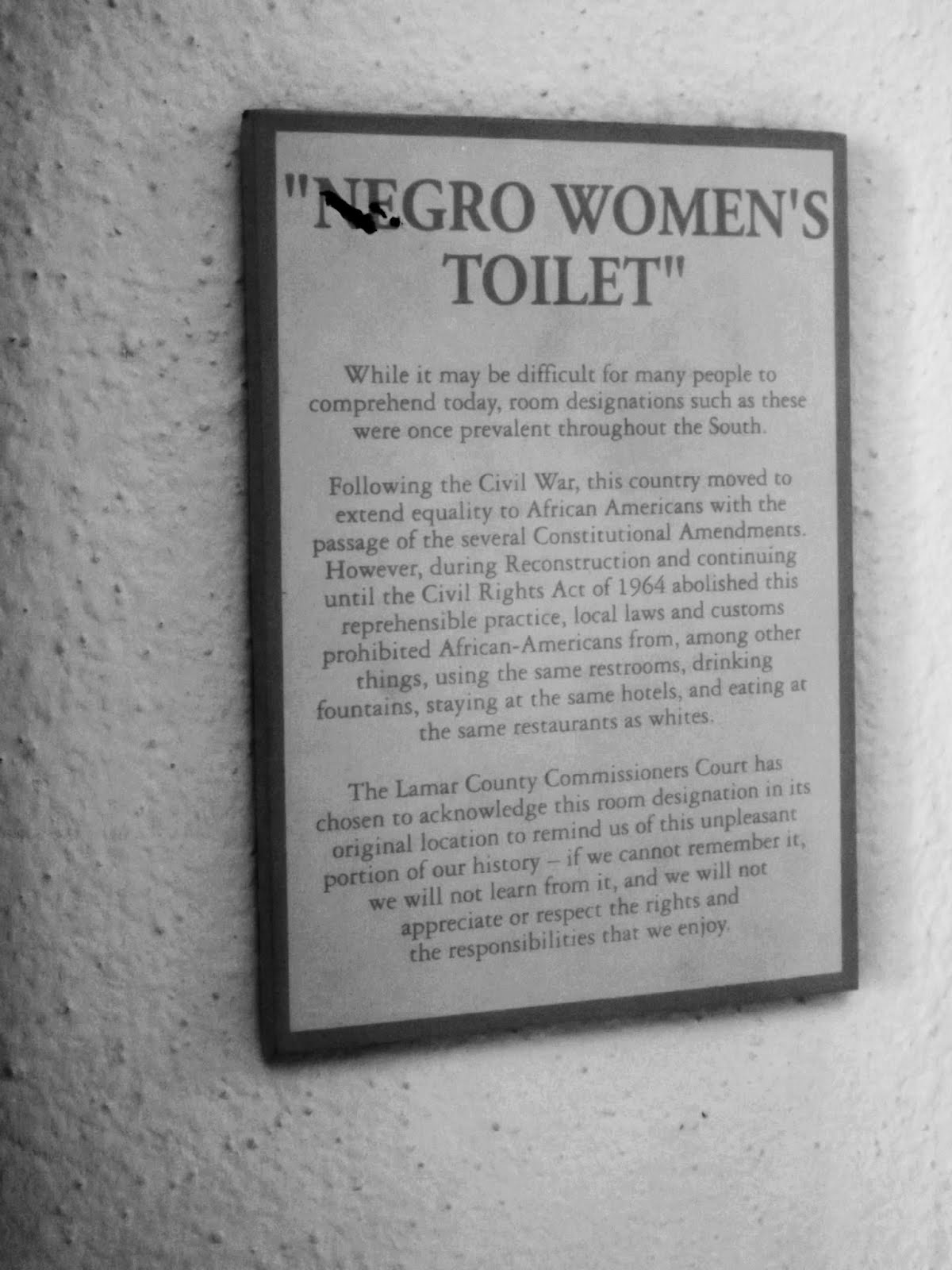 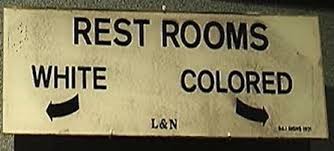 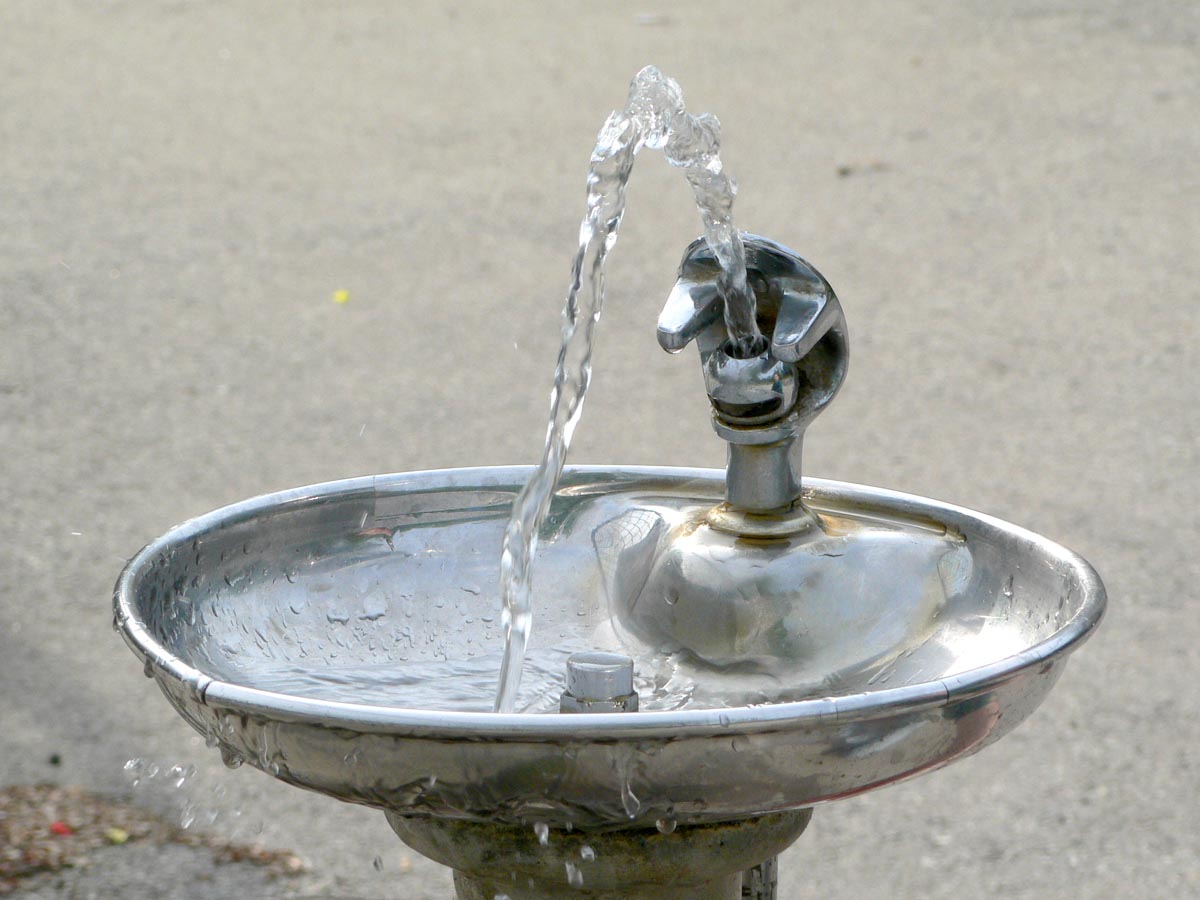 OSOBNI, ALE RÓWNI (SEPARATE BUT EQUAL)?
Przykład: szkoły publiczne (opłacane z podatków)

Szkoły dla Afroamerykanów otrzymywały mniejsze dotacje
Były wyposażone w stare podręczniki i pomoce naukowe
Słabo wykształceni i słabo opłacani nauczyciele

Texas:
Szkoła prawnicza tylko dla białych
Brak szkoły prawniczej dla studentów ciemnoskórych

Floryda
Brak szkół średnich dla uczniów ciemnoskórych
KONTEKSTY AMERYKAŃSKIE
Na początku XX wieku, USA wciąż jest krajem, którego terytorium się rozwija.
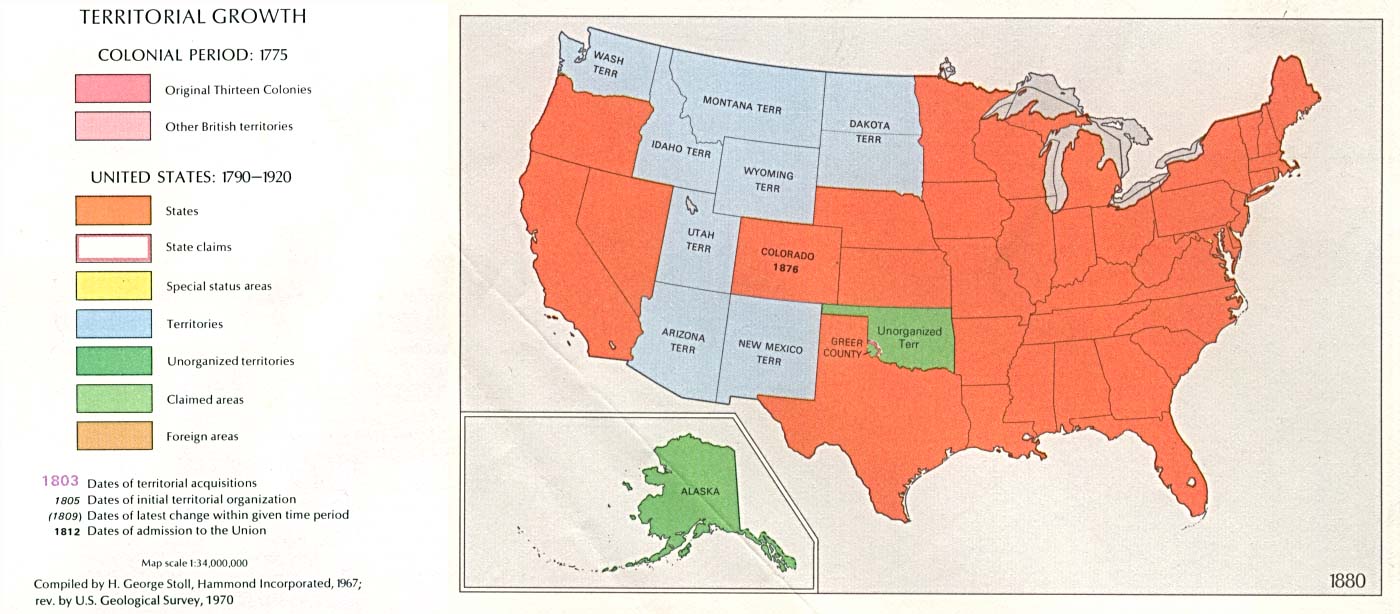 FILANTROPIA
Liczba milionerów w USA:
1870: ok 100
1892:  4,000
1916: 16,000

Niektórzy bogacze czuli potrzebę odwdzięczenia się społeczeństwu za odniesiony sukces.

Początek kultu Amerykańskiego Snu (być jak Andrew Carnegie i John D. Rockefeller)
USA PODCZAS PIERWSZEJ WOJNY ŚWIATOWEJ
Początkowo, Ameryka była neutralna.

Ale… sprzedawała broń krajom Ententy.
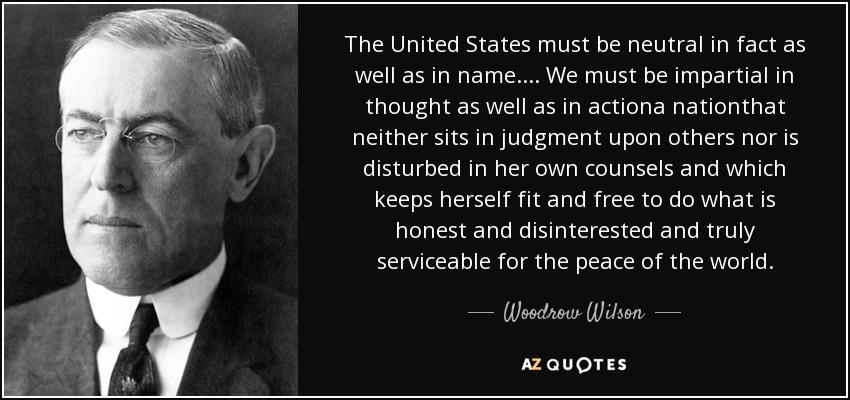 USA PODCZAS PIERWSZEJ WOJNY ŚWIATOWEJ
Niemcy wykorzystywali w wojnie na morzu okręty podwodne.

Prezydent Wilson ostrzegł Niemcy, że ataki na statki będą przyczyną włączenia się USA do wojny.

Niemcy nie przejęli się ostrzeżeniami.
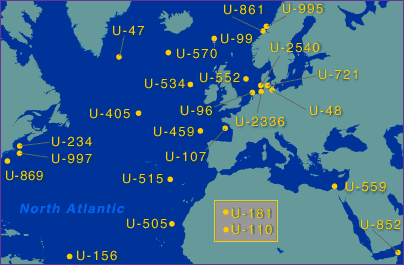 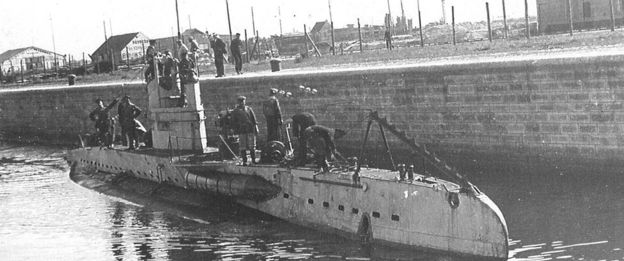 ZATOPIENIE LUSITANII
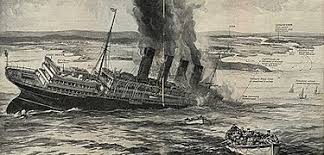 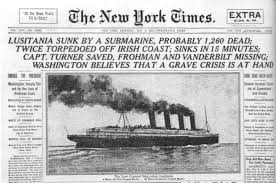 RMS Lusitania – brytyjski statek zatopiony przez Niemców 7. maja 1915.

Na pokładzie było 1959 osób z czego 1198 zginęło w ataku lub jego następstwie, w tym 128 Amerykanów.
TELEGRAM ZIMMERMANA
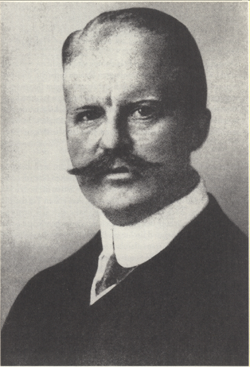 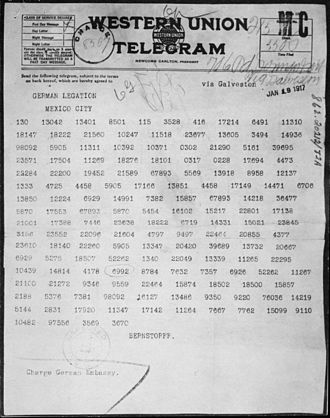 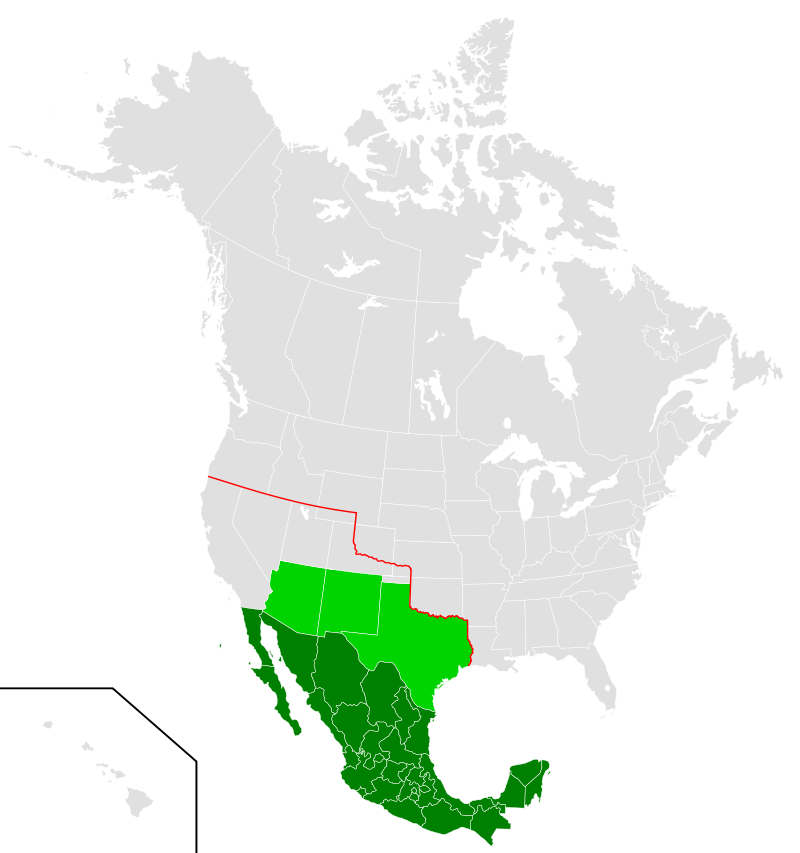 Artur Zimmermann, Minister Spraw Zagranicznych Niemiec
Telegram przesłany przez Zimmermana niemieckiemu ambasadorowi w Meksyku
AMERYKA PRZYŁĄCZA SIĘ DO WOJNY
3 luty 1917, prezydent Woodrow Wilson ogłasza zerwanie relacji dyplomatycznych z Niemcami.
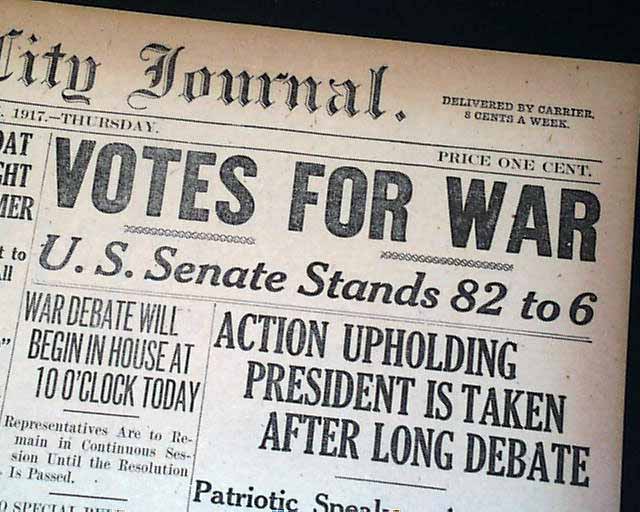 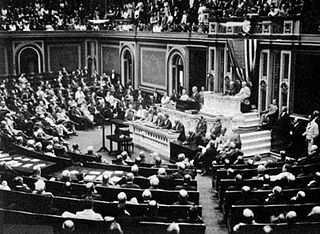 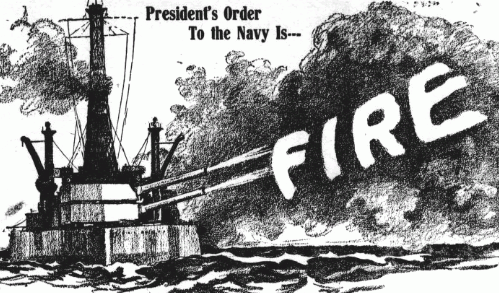 2 kwietnia 1917, Ameryka wypowiada wojnę Niemcom i ich sojusznikom = wszystkim Państwom centralnym.
AMERYKA W CZASIE I WOJNY ŚWIATOWEJ
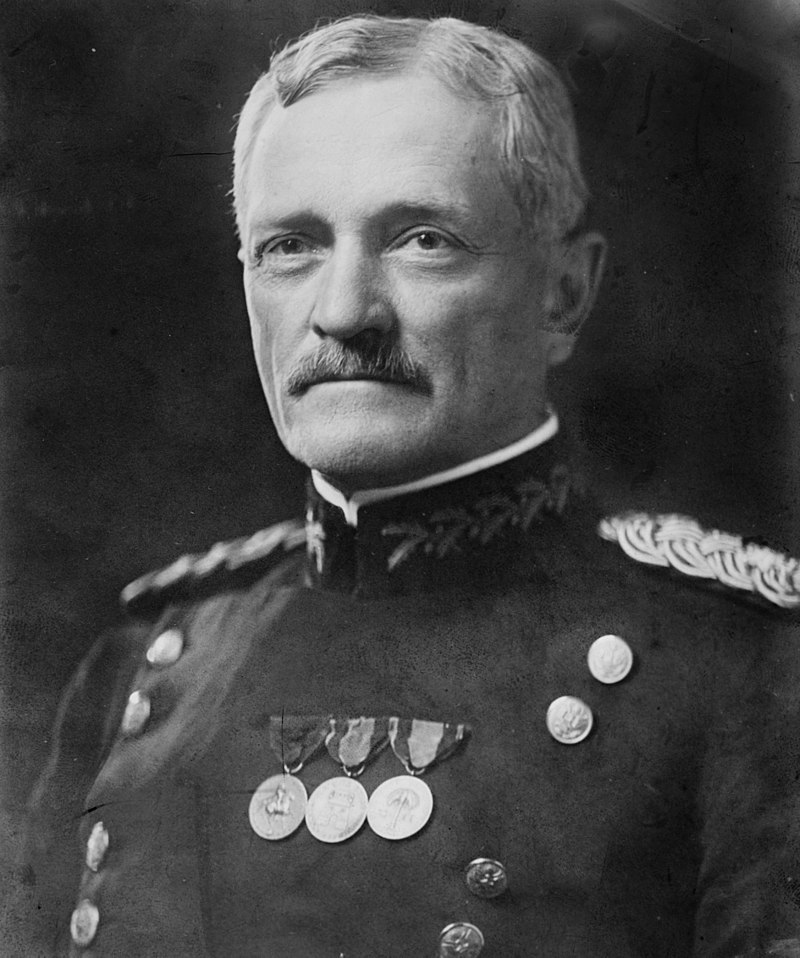 Ameryka nadal dostarczała broń państwom Ententy.

W USA, żołnierze byli szkoleni do walki.

Latem 1918 r., Amerykanie dostarczali do Europy 10000 żołnierzy dziennie.
Generał John J. Pershing 
Black Jack
THE END OF THE WAR
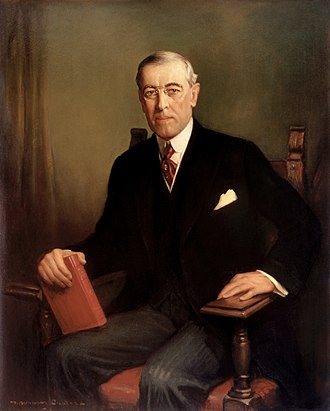 Listopad 1918 – koniec wojny.

1919: konferencja pokojowa w Wersalu.

Czternaście punktów Wilsona.
CZTERNAŚCIE PUNKTÓW
Diplomacy should proceed in the public view.
Absolute freedom of navigation outside territorial waters.
Equality of trade conditions among all the nations consenting to peace.
Reducing national armaments.
Adjustment of all colonial claims.
The Russian issue.
The restoration of Belgium.
8. Freeing French territory.
9. Readjustment of Italian borders.
10. The Austria-Hungary issue.
Relationship with the Balkan states.
Relationship with Turkey.
Establishment of an independent Polish state.
 Establishment of the League of Nations.
SUFRAŻYSTKI AMERYKAŃSKIE
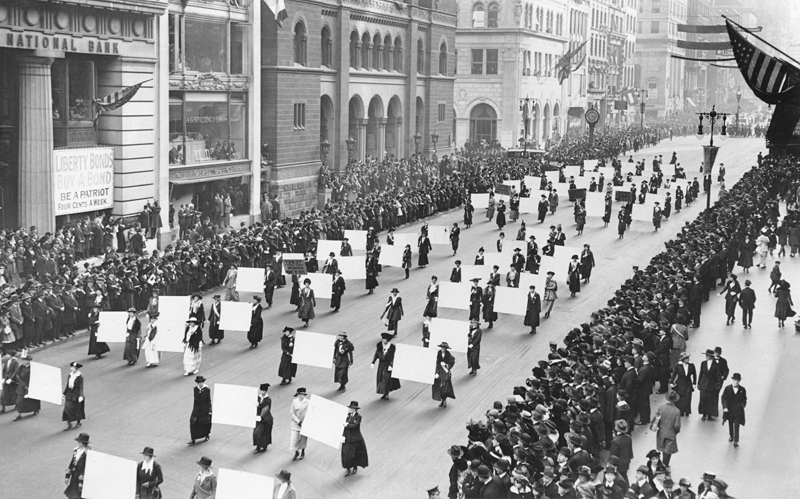 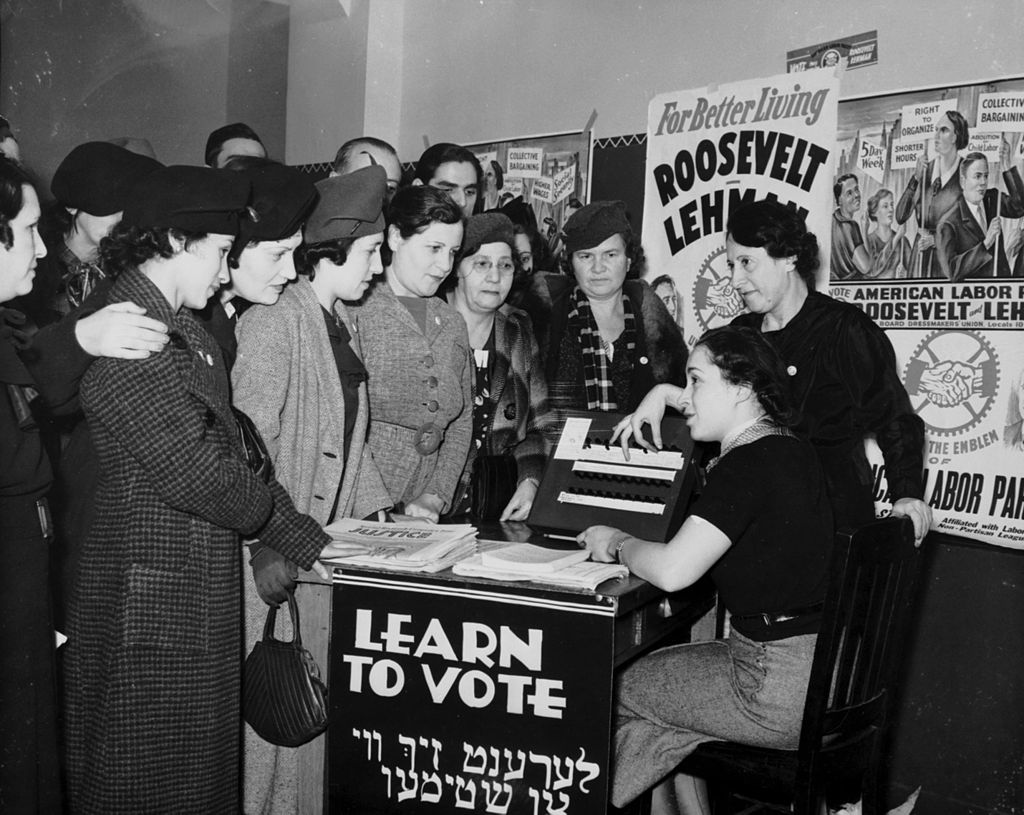 Konserwatyście: tylko mężczyźni walczą w czasie wojny, więc tylko oni zasługują na prawo głosu w wyborach.
 
Kobiety zastąpiły mężczyzn w czasie wojny, na tzw. froncie domowym.

1919 – 19. poprawka do konstytucji
1920 – kobiety uzyskują prawo głosu w wyborach.
SZALONE LATA DWUDZIESTE
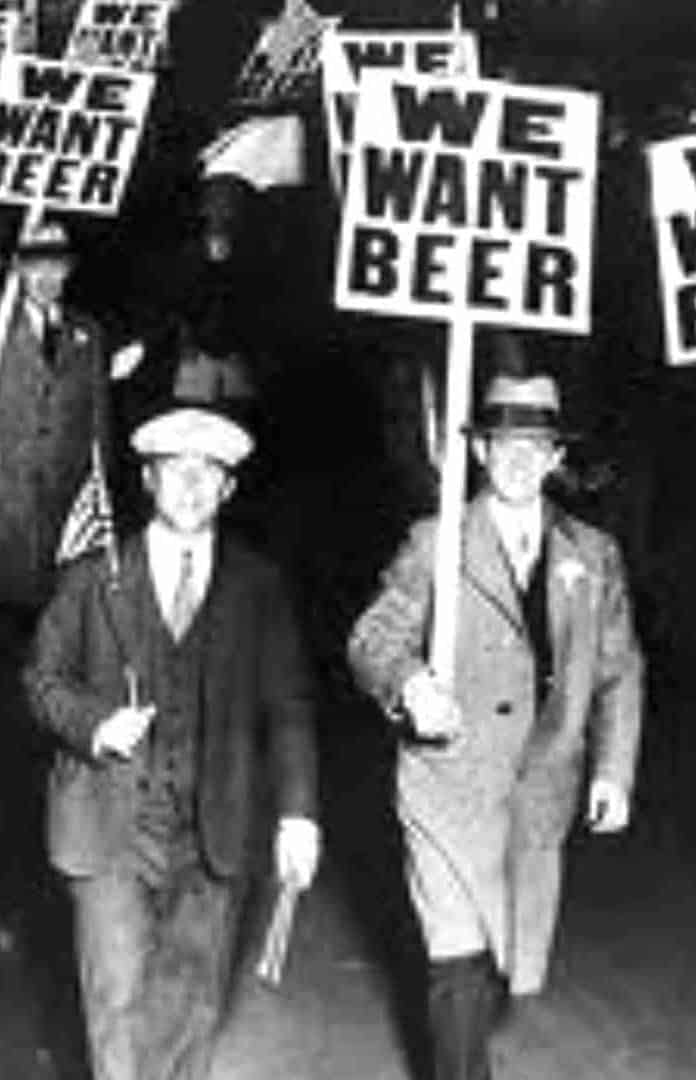 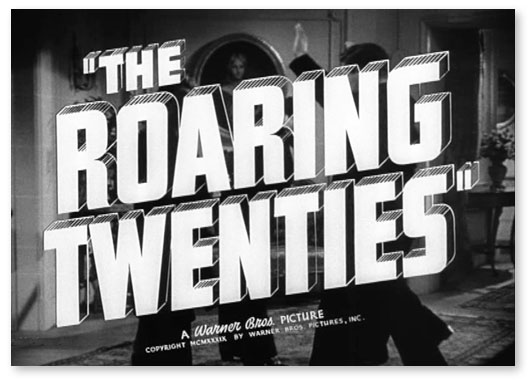 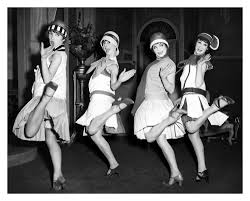 WIELKI KRYZYS
Październik 1929 – załamanie giełdy papierów wartościowych

24.10 – Czarny Czwartek
28.10 – Czarny Poniedziałek
29.10 – Czarny Wtorek
WIELKI KRYZYS
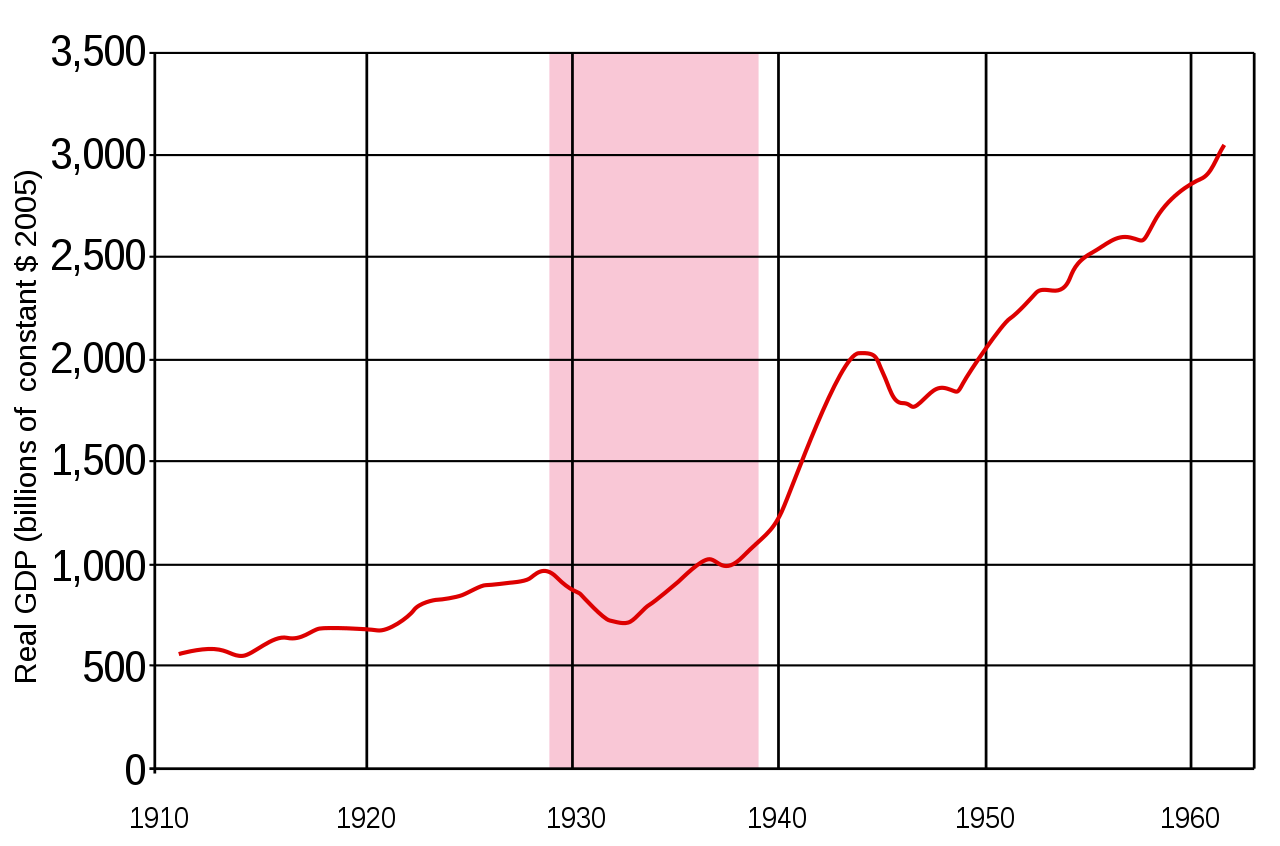 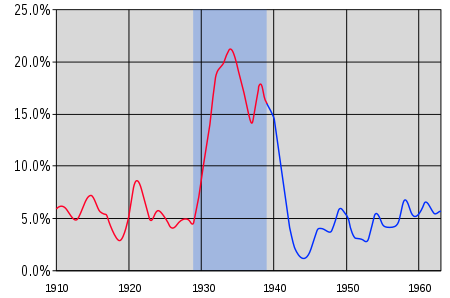 NOWY ŁAD
Franklin Delano Roosevelt

Prezydent od 1933 do 1945.

5 marca 1933 (drugi dzień jako urzędujący prezydent), początek reform
POPARCIE DLA NOWEGO ŁADU
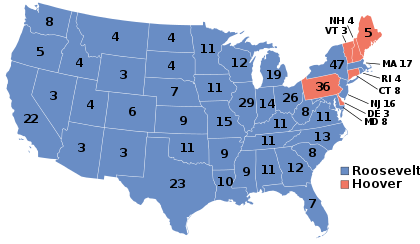 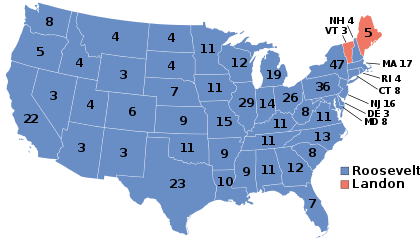 Wybory 1932
Wybory 1936
INWAZJA NIEMIEC NA POLSKĘ
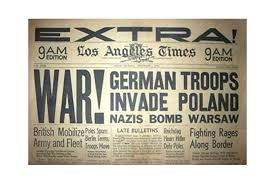 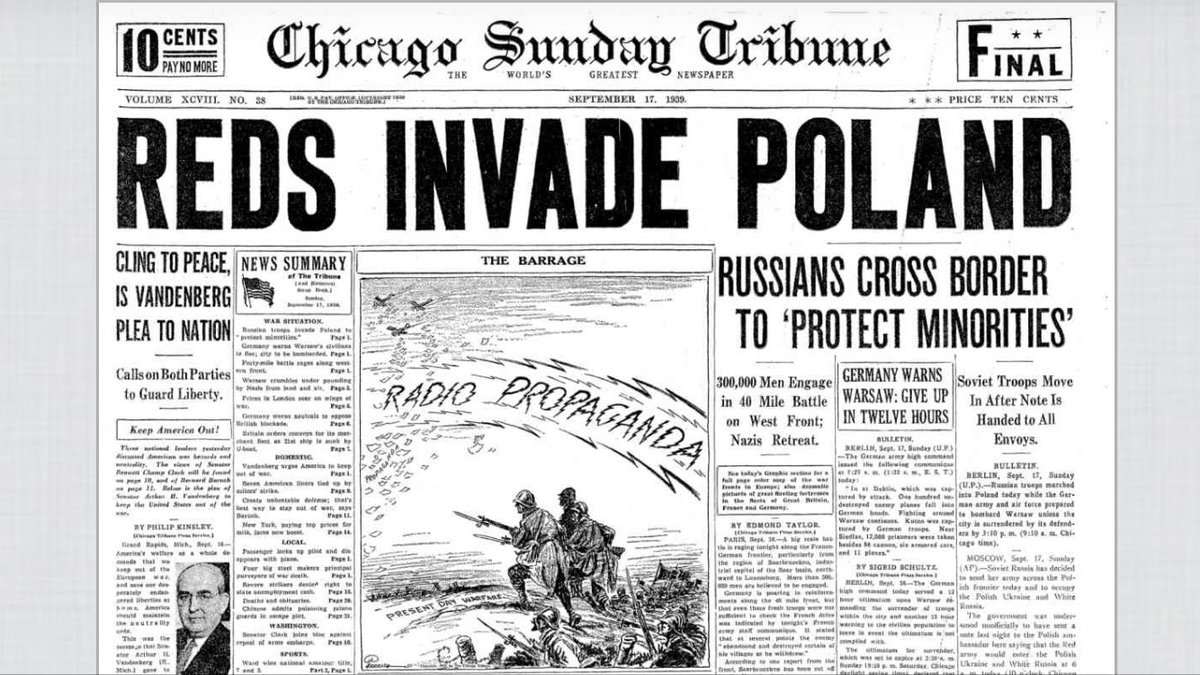 AMERYKA W PIERWSZYCH LATACH WOJNY
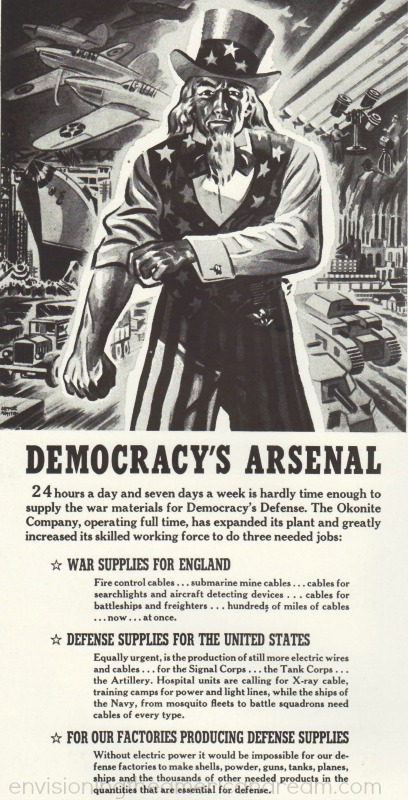 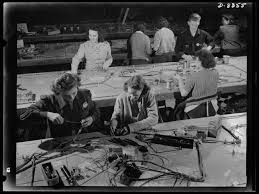 ARSENAŁ DEMOKRACJI
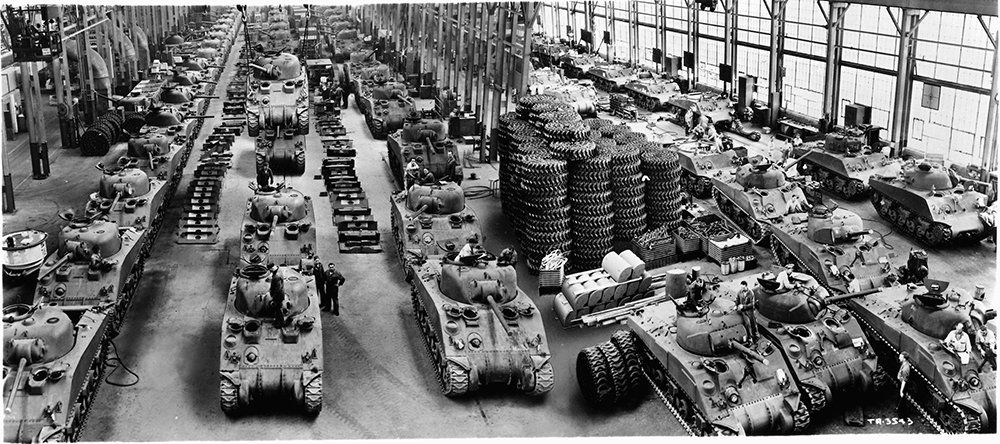 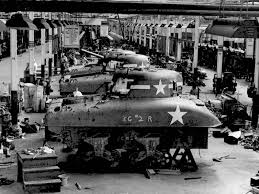 AMERYKA W CZASIE II WOJNY ŚWIATOWEJ
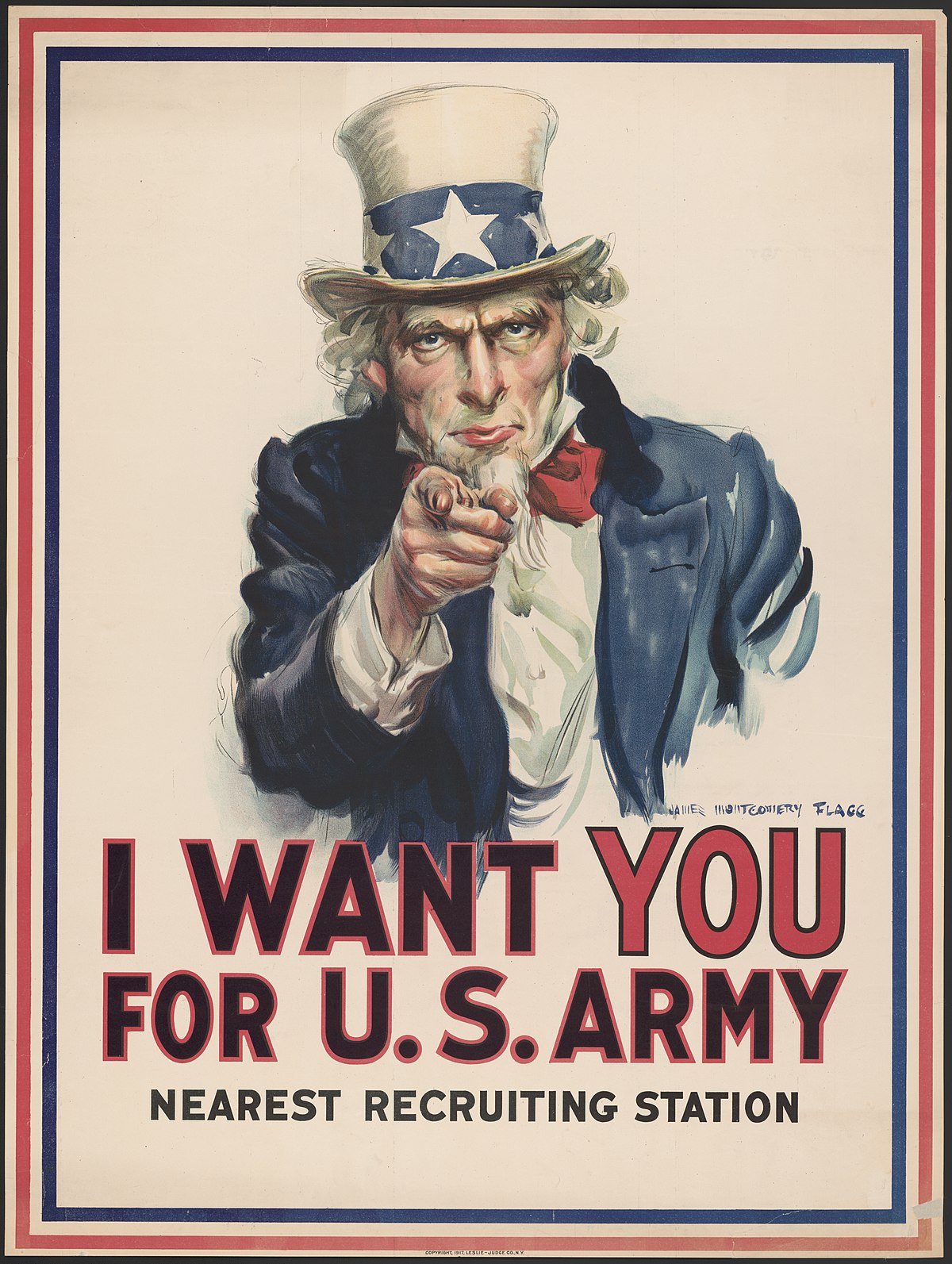 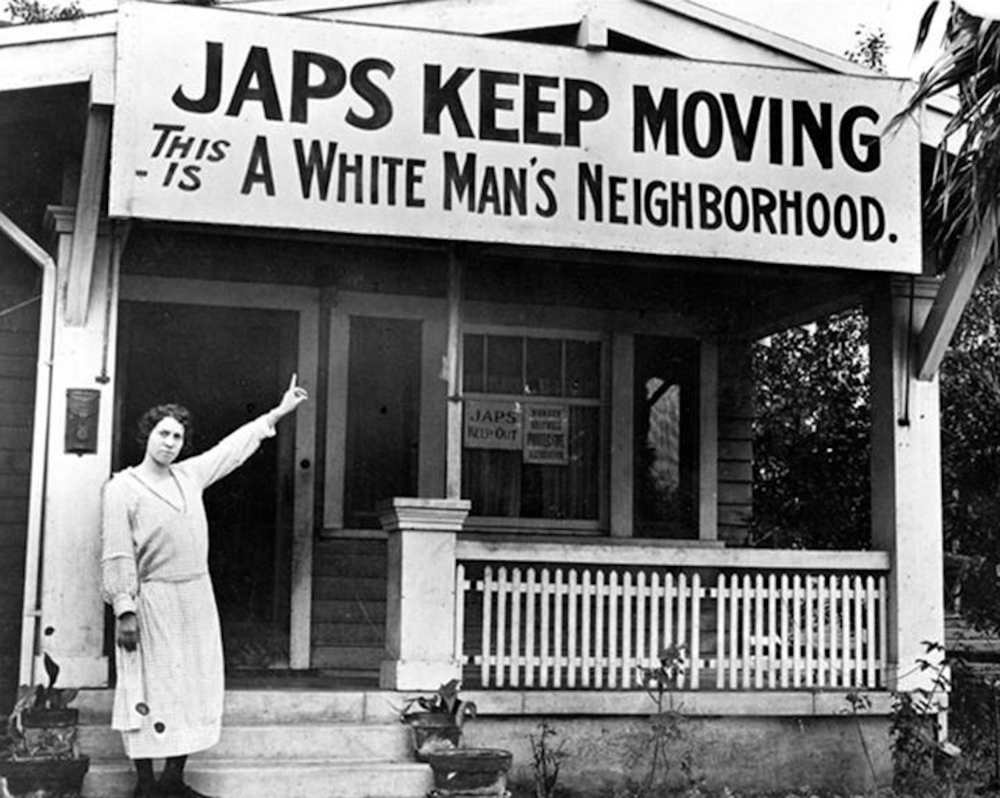 07.12.1941 – Pearl Harbour
Do 1944 – wojna na Pacyfiku
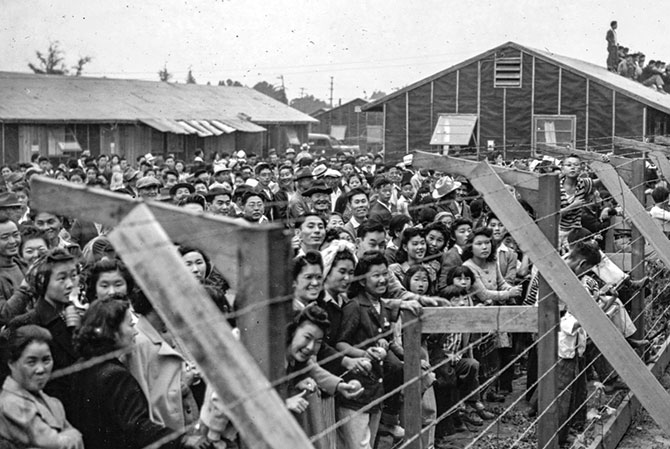 Wujek Sam
AMERYKA W CZASIE II WOJNY ŚWIATOWEJ
W Europie:
	 6.06.1944 – D-Day
	 Opercja Market Garden – 1944, 	Holandia
	 1945: Amerykanie zatrzymują się 	przed Berlinem
	 maj 1945 – Niemcy kapitulują
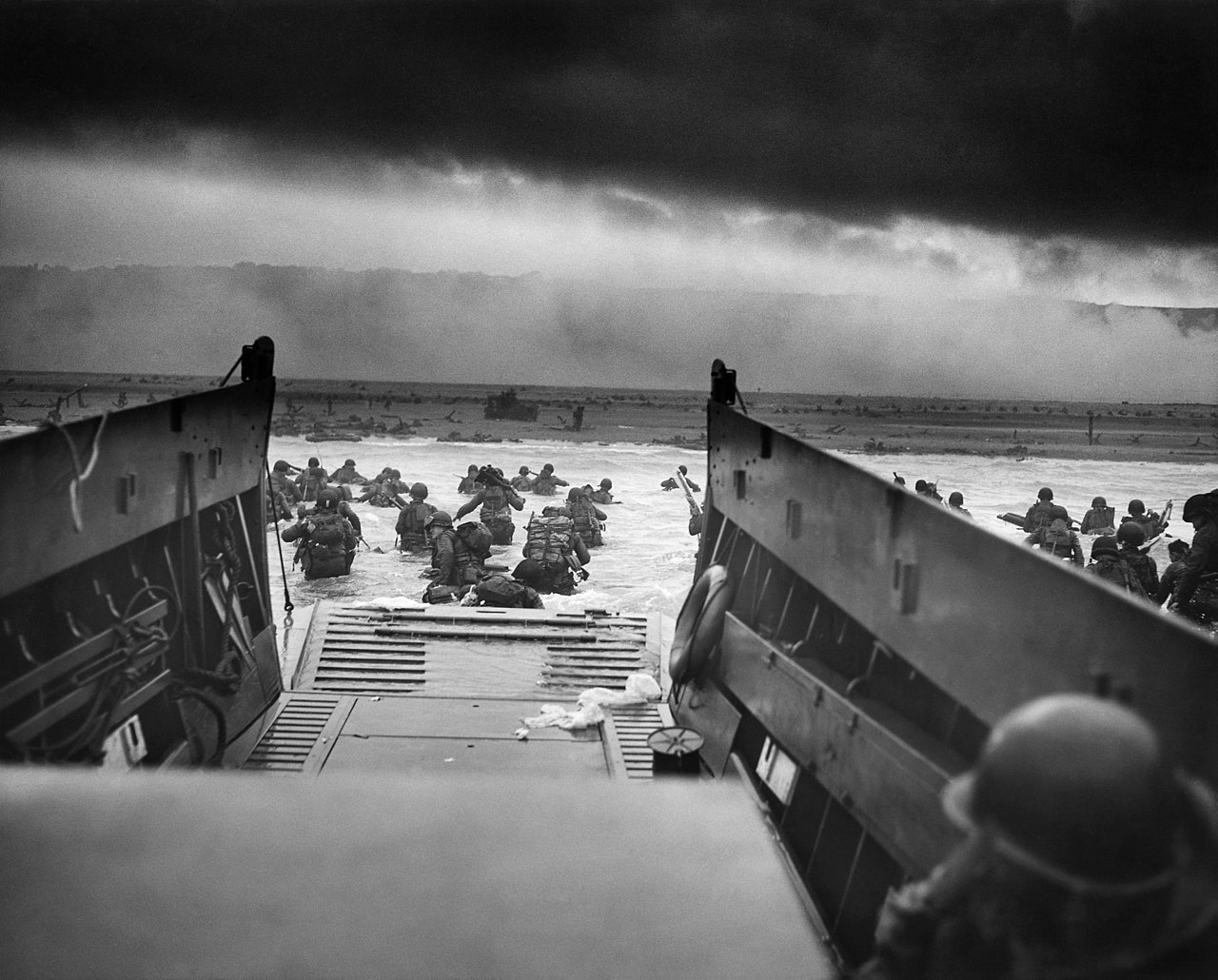 HIROSHIMA I NAGASAKI
06.08.1945, B-29 Enola Gay

09.08.1945, B-29 Bockscar
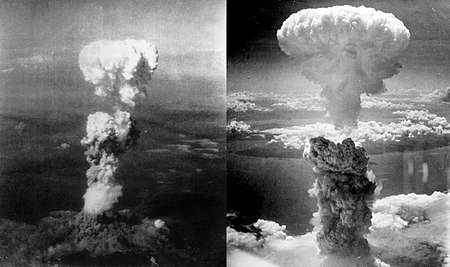 ZIMNA WOJNA
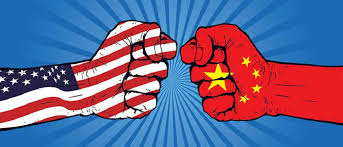 Broń nuklearna
Wyścig zbrojeń
Mutually assured destruction (doktryna wzajemnego całkowitego zniszczenia)
ZJAWISKA KULTUROWE MAJĄCE WPŁYW NA KINEMATOGRAFIĘ AMERYKAŃSKĄ
Rok 1930 – próba „okiełznania” rewolucji obyczajowej.

Will Hays – prezes Związku Producentów iDystrybutorów Filmowych w USA od 1922 do 1947

Kodeks Haysa
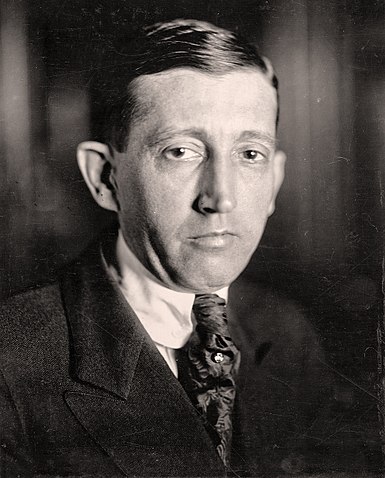 KODEKS HAYSA (WYBRANE ZASADY)
Nie wolno:
Używać wulgaryzmów, ani wyrażeń „O Boże”, „O Panie”, „O Jezu”, „Chryste” (chyba, że pojawiają się w kontekście religijnym)
Pokazywać nagości
Pokazywać perwersji seksulanych
Pokazywać zażywania narkotyków
Pokazywać białych ludzi jako niewolników
Pokazywać związków pomiędzy osobami białymi i ciemnoskórymi.
Itp..
KODEKS HAYSA (WYBRANE ZASADY)
Należy uważać:
Pokazując flagę
Pokazując użycie broni
Pokazując metody popełniania przestępstw
Pokazując uwodzenie kobiet
Pokazując sceny pocałunków
itp.
RED SCARE (CZERWONA PANIKA)
Amerykanie panicznie bali się komunizmu, widząc w nim całkowite zaprzeczenie wyznawanych przez siebie wartości.

Pierwsza Czerwona Panika – po I wojnie światowej
Druga Czerwona Panika – po II wojnie światowej
	 lustracja urzędników federalnych
	 strach przed sowieckimi szpiegami w USA
	 oskarżenie o sympatie komunistyczne jako sposób na pozbycie 	się konkurencji (tzw. „McCarthyism” – od Josepha McCarthyego)
	 Czarne listy Hollywood
CECHY KLASYCZNYCH FILMÓW AMERYKAŃSKICH
Pierwsze, nieme filmy fabularne były podobne do przedstawień teatralnych:
	 duża ekspresja zastępująca dialogi
	 wyszukana choreografia
	 niezróżnicowane ujęcia
	 charakterystyczne zbliżenia na napisy umieszczone na filmowanych obiektach.
2) Pierwsze filmy dźwiękowe: westerny, slapsticki, musicale, kreskówki i filmy biograficzne.

3) Narracja opiera się na psychologicznej motywacji postaci, w formie związków przyczynowo skutkowych.

4) Narracja jest linearna, a jedynym dopuszczalnym odstępstwem są tu retrospekcje.
FILMY, KTÓRE TRZEBA ZOBACZYĆ
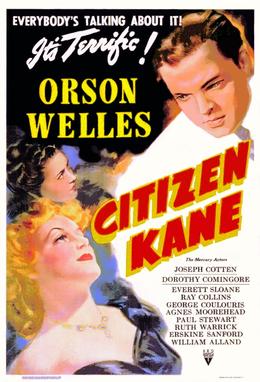 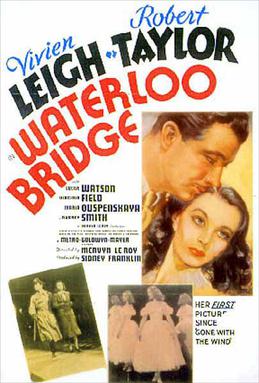 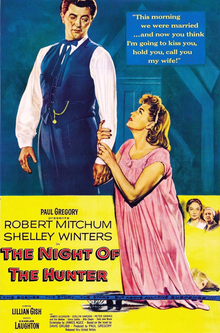 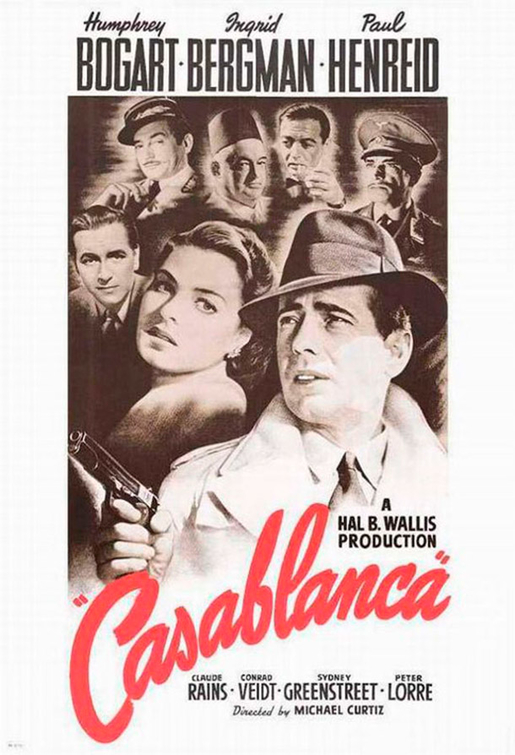 FILMY, KTÓRE TRZEBA ZOBACZYĆ
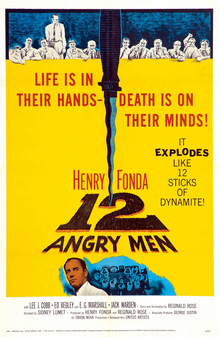 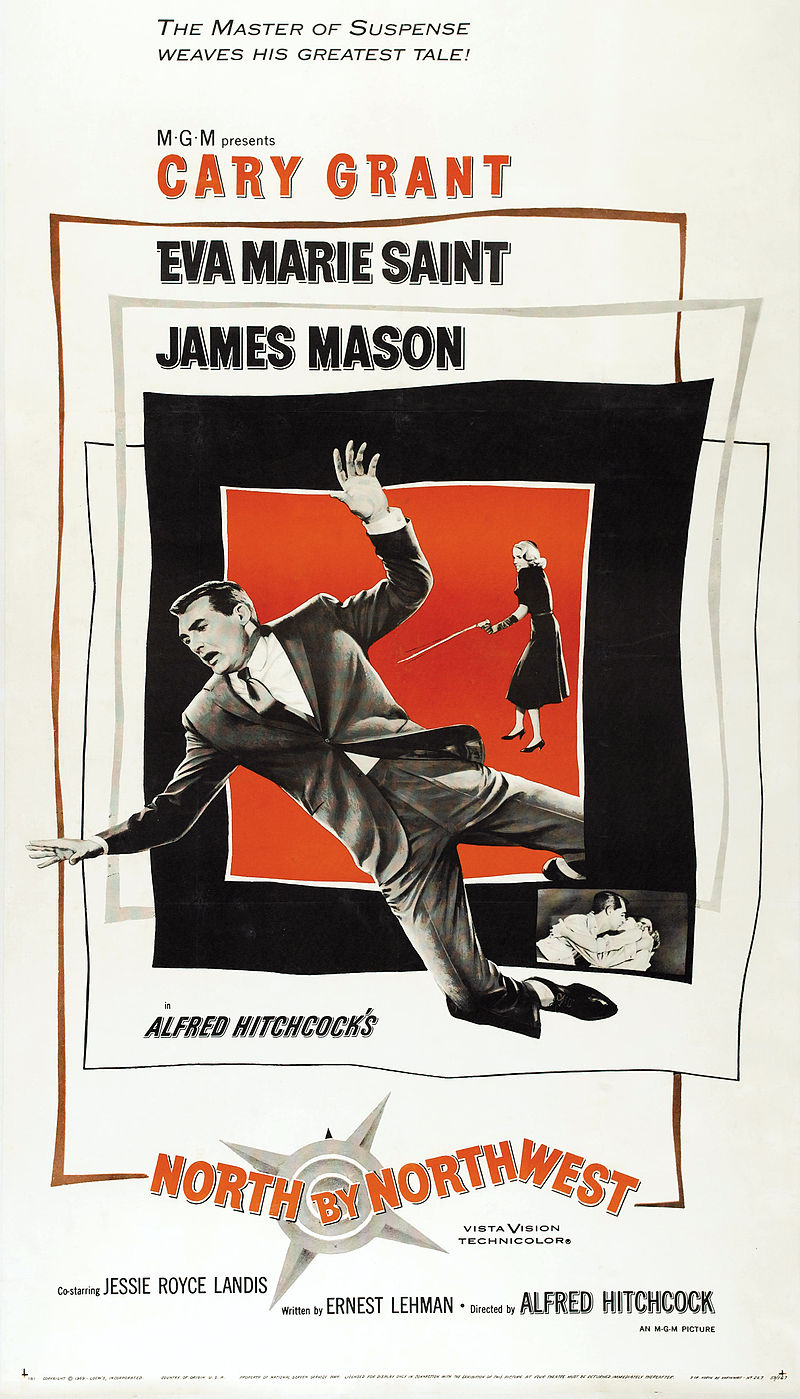